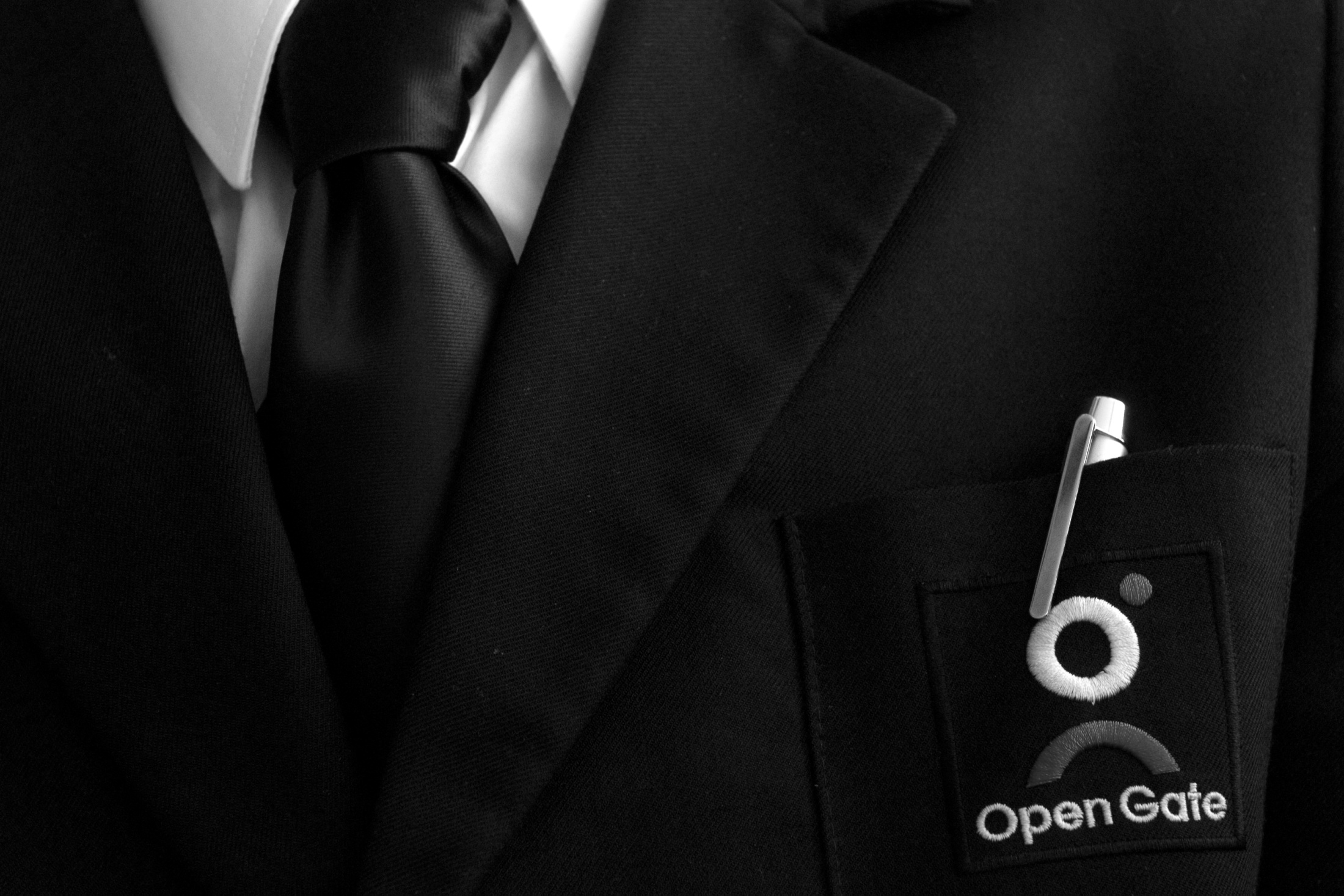 OPEN GATE 
OTEVŘENÁ BRÁNA DO SVĚTA
2005 
Nový moderní areál 
Prvních  112 studentů
2009
IB akreditace
Prvních 21 absolventů
2009/2010
141 studentů (134 boarding)
40 pedagogů (+6 externistů)
20 dalších zaměstnanců
2011 
Základní škola CZ/EN
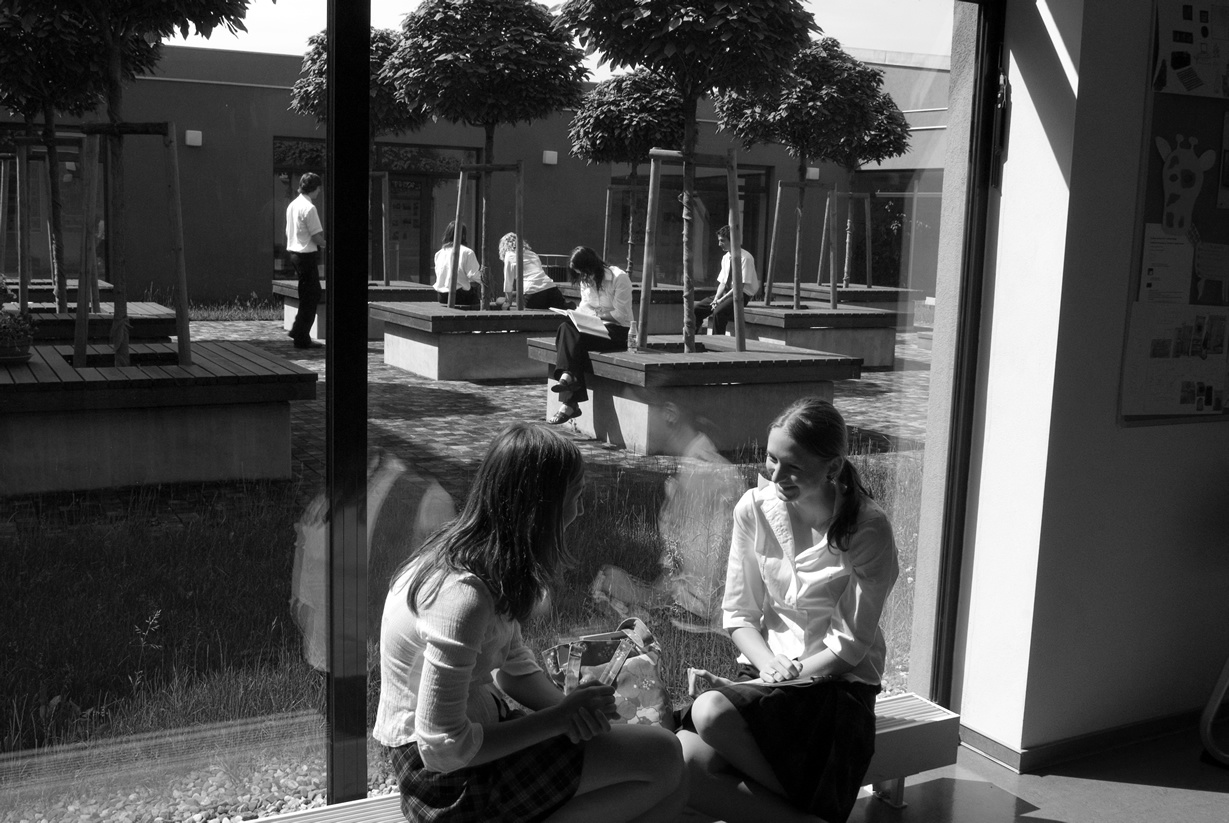 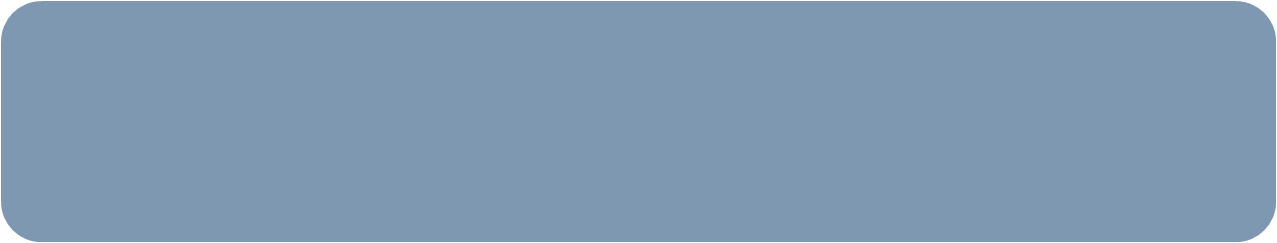 OPEN GATE
VÍCE NEŽ ŠKOLA
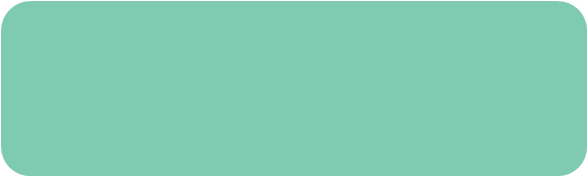 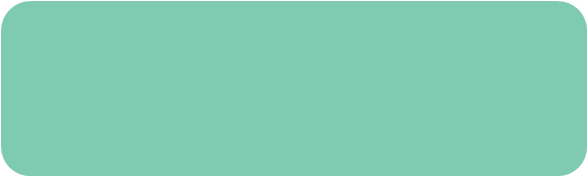 VZDĚLÁNÍ
MIMOŠKOLNÍ ČINNOST
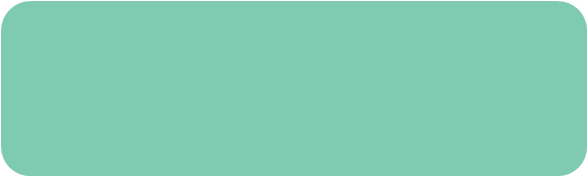 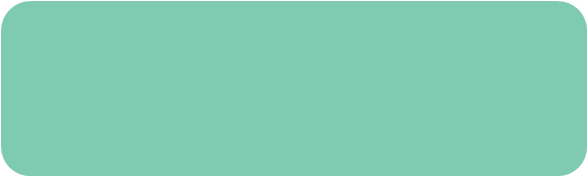 VOLNÝ ČAS
ŽIVOT V KOMUNITĚ
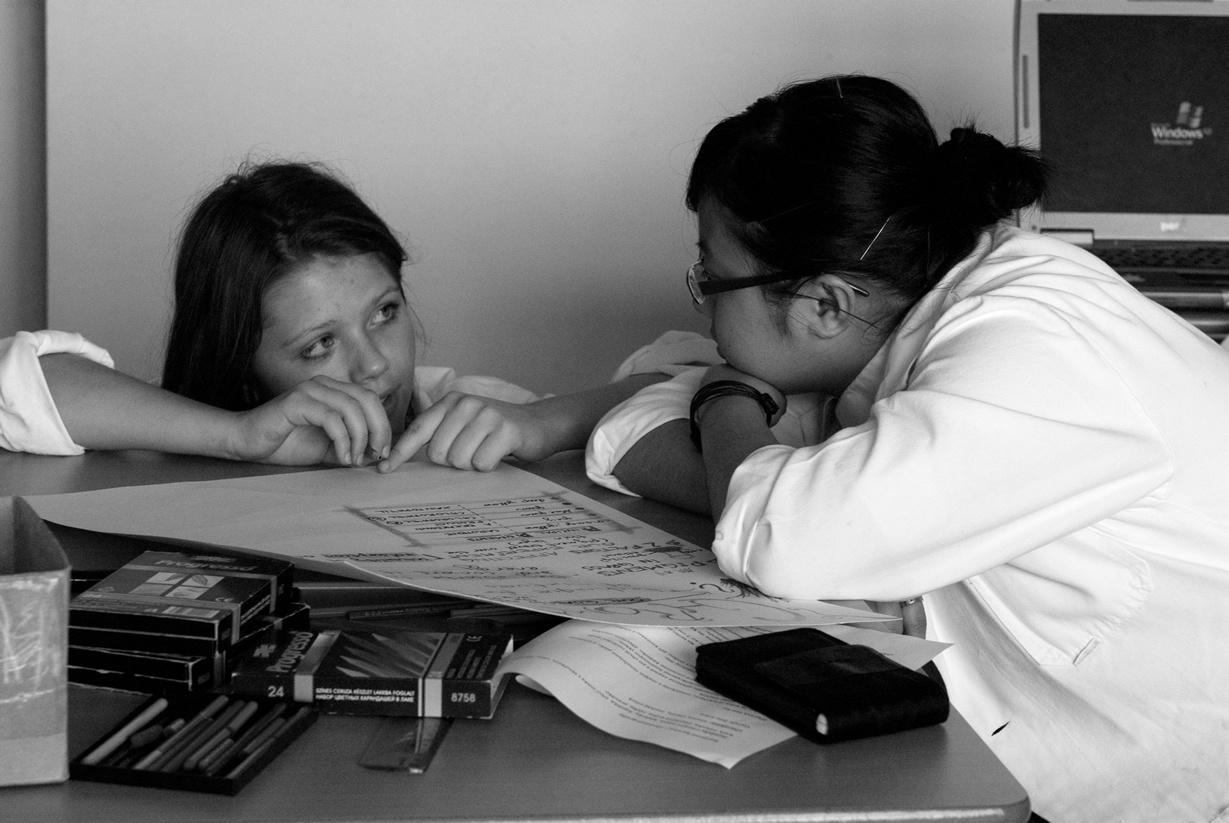 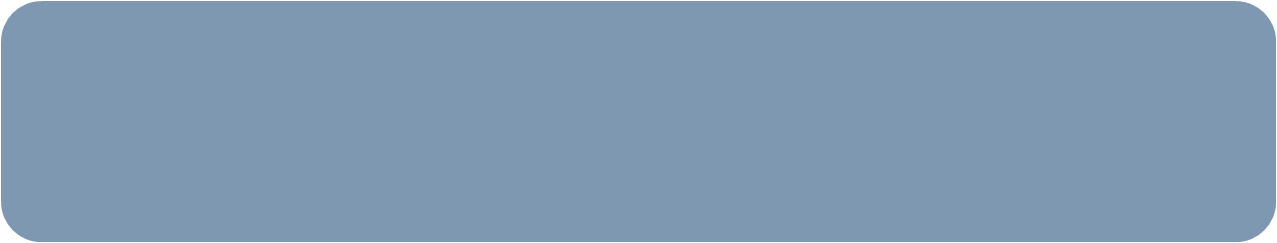 VZDĚLÁNÍ
MODERNÍ CESTA S MEZINÁRODNÍMI VÝSTUPY
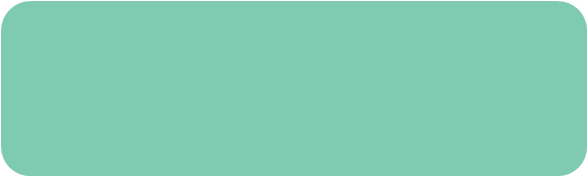 Nízký počet studentů
Interaktivní metody
Kvalitní výuka jazyků
Moderně vybavené učebny
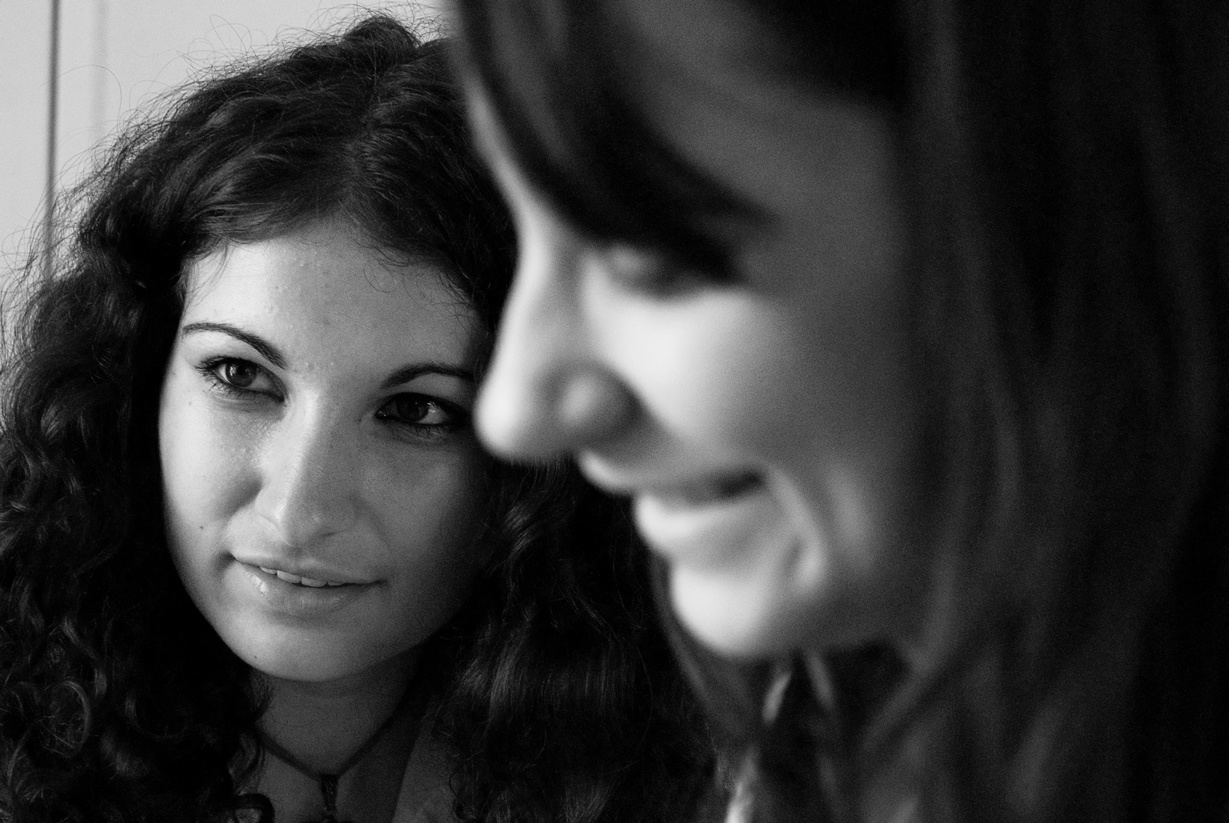 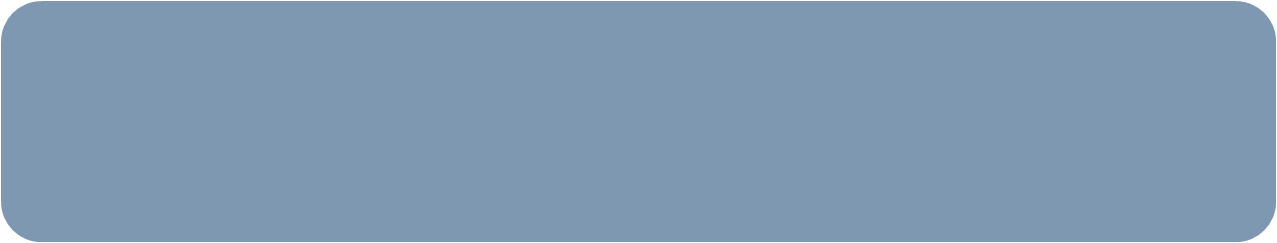 VÝUKA
ÚČEBNÍ PLÁN DLE MEZINÁRODNÍCH I ČESKÝCH STANDARDŮ
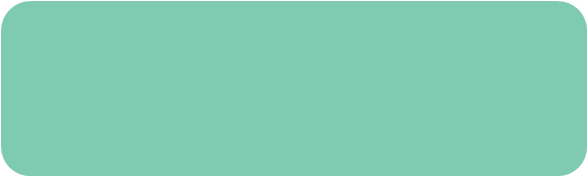 Nižší gymnázium
Vyšší hodinová dotace angličtině
Rozdělení dle úrovní
Integrovaný předmět – Přírodní vědy
Moderní didaktické materiály
Příprava na výuku v angličtině
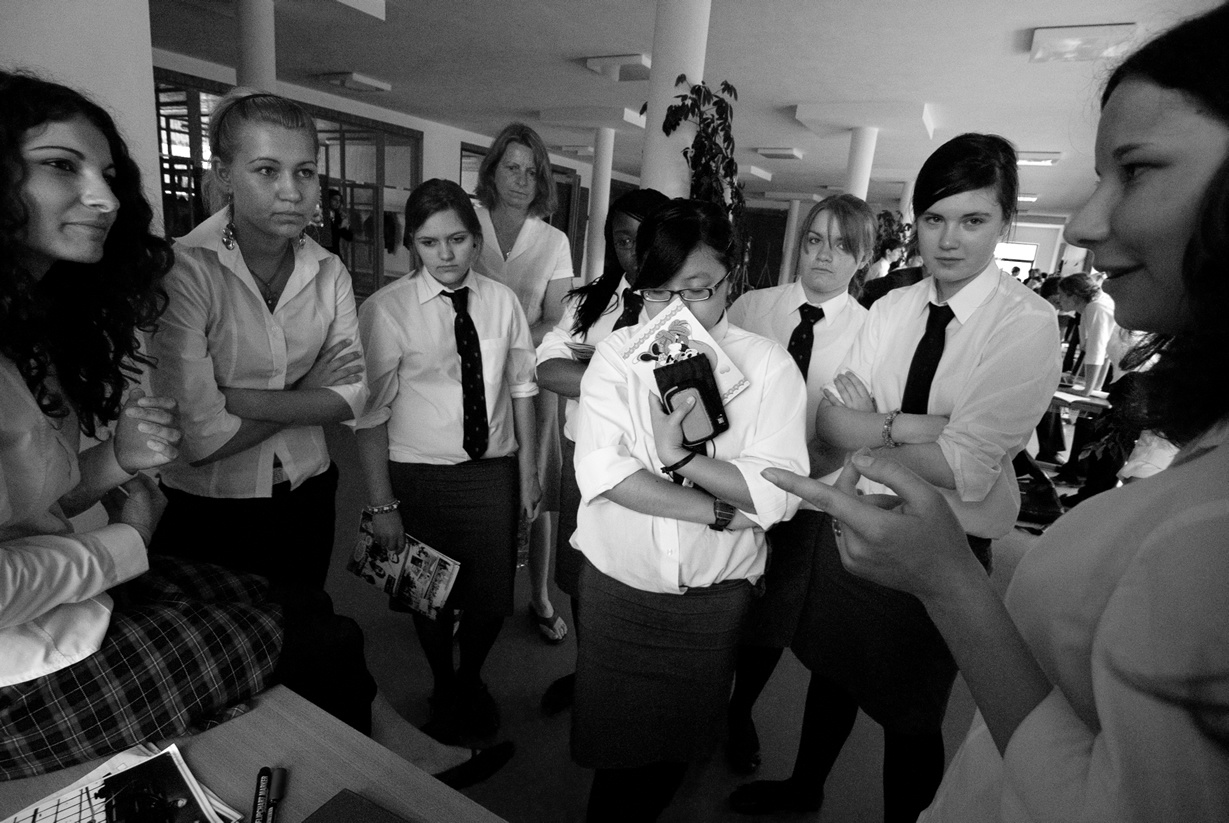 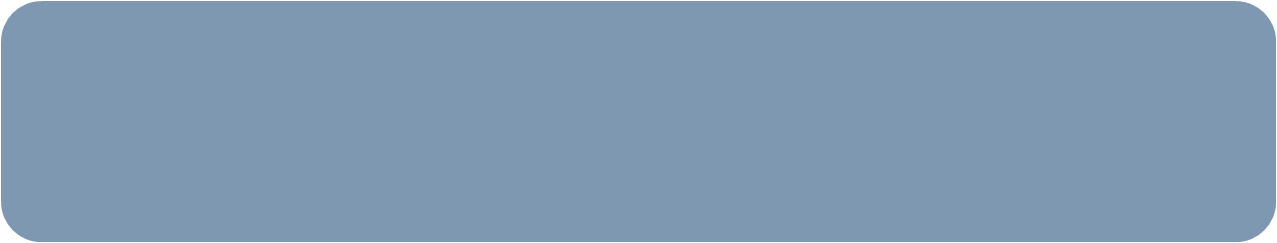 VÝUKA
ÚČEBNÍ PLÁN DLE MEZINÁRODNÍCH I ČESKÝCH STANDARDŮ
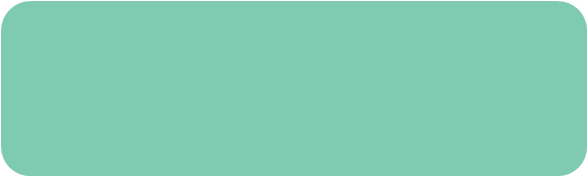 Vyšší gymnázium
Kvinta, Sexta
Výuka všech předmětů angličtině
Volitelné předměty
Možnost studia 3. cizího jazyka
Studentské zahraniční výměny
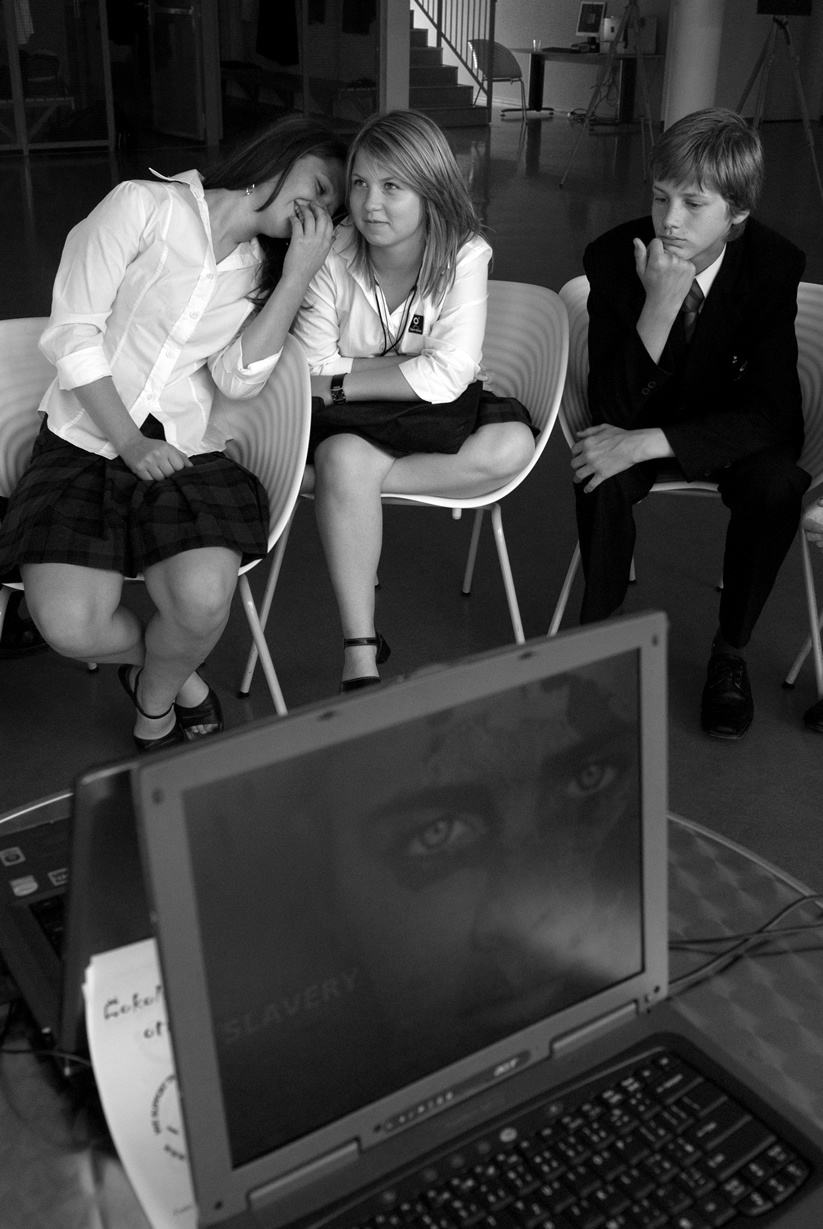 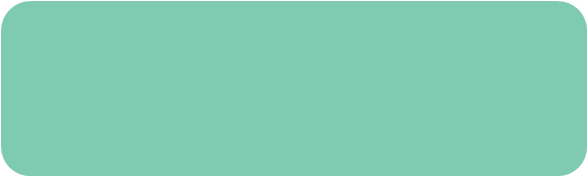 Vyšší gymnázium
Septima, Oktáva
IB Diploma – Mezinárodní maturita
6 profilových předmětů – intenzivní výuka
ToK, Extended Essay, C.A.S.
Možnost české maturity
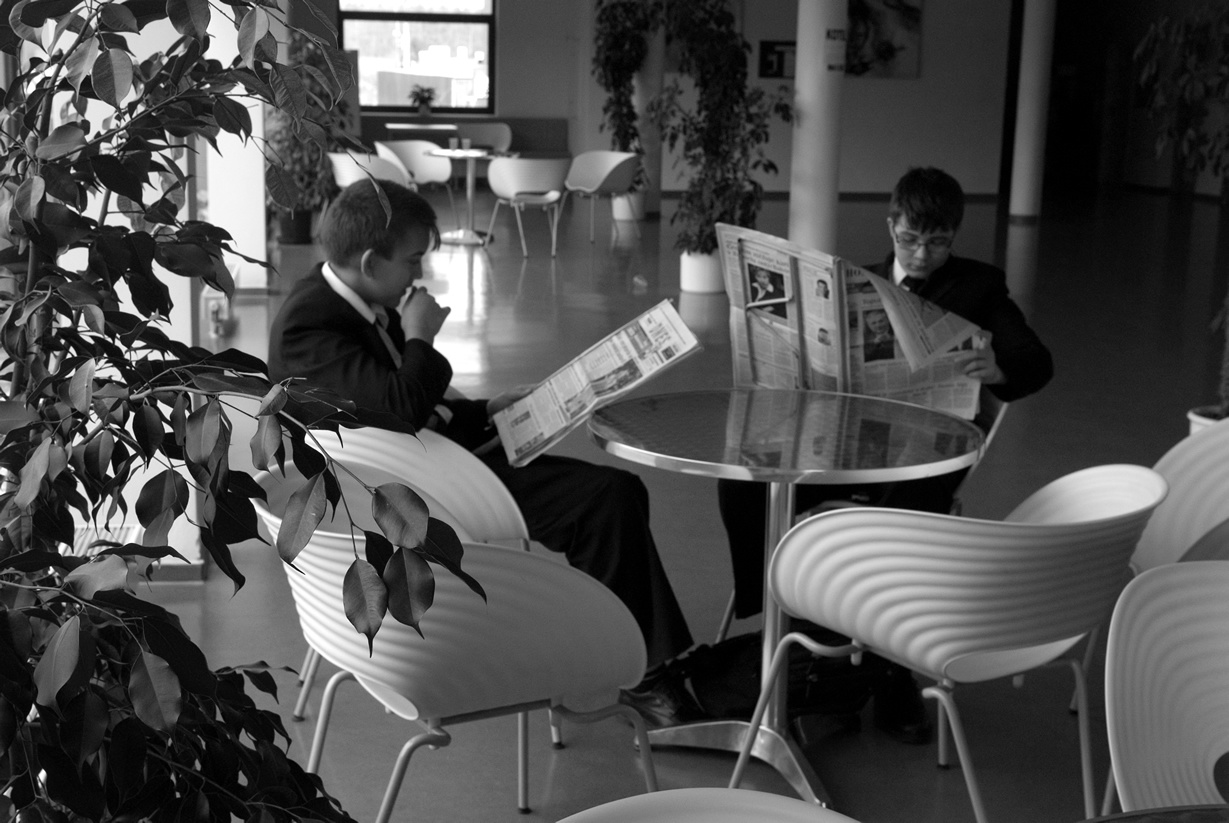 VÝUKA
ABSOLVENT PŘIPRAVEN NA STUDIA I PRO ŽIVOT
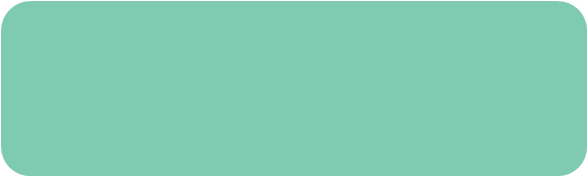 Znalosti i dovednosti
Zdravá sebedůvěra
Komunikace a argumentace
Týmová práce
Řízení a práce na projektech
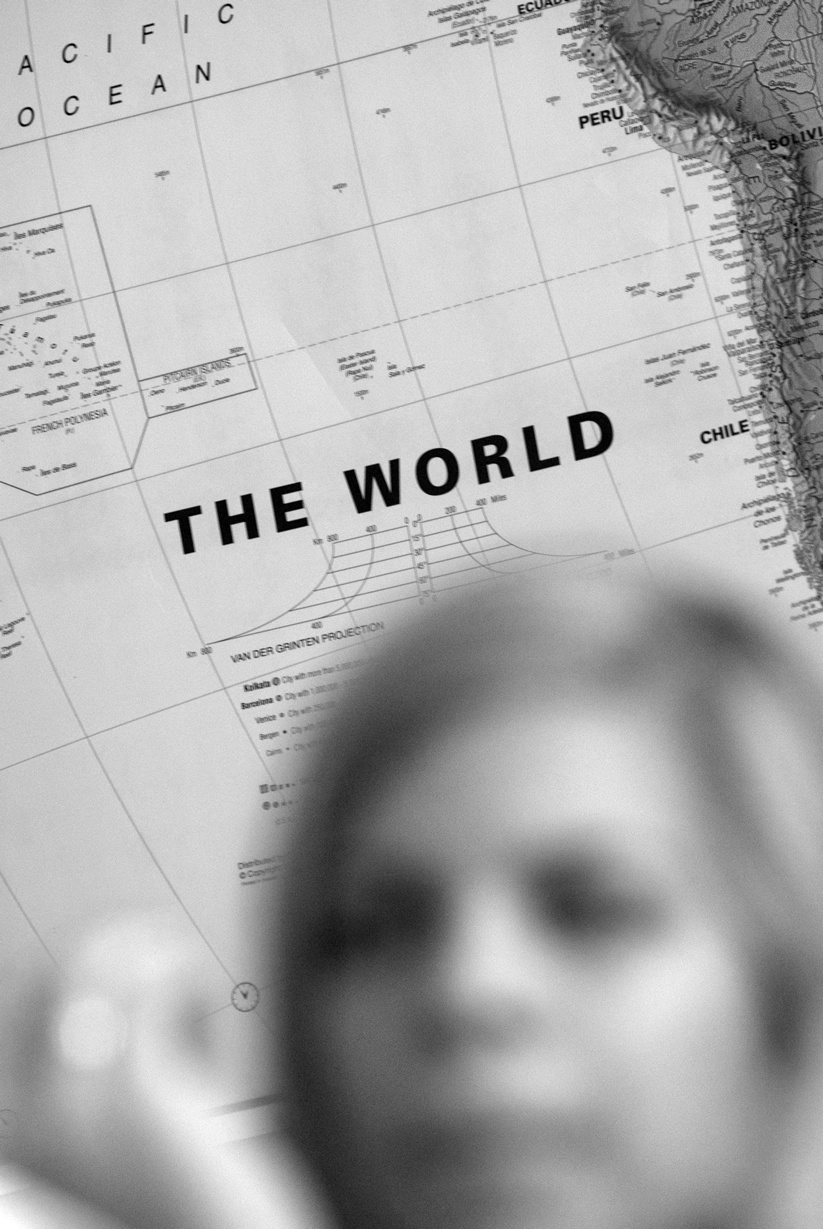 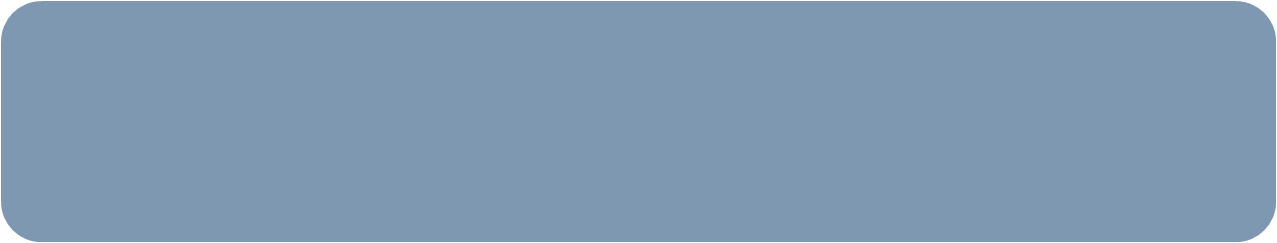 OPEN GATE
BRÁNA K BUDOUCÍMU VÝBĚRU
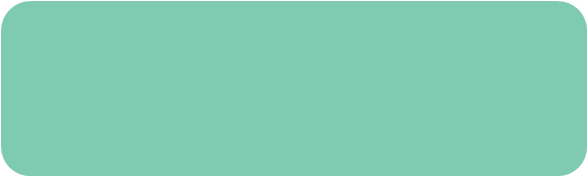 IB – vstupenka na prestižní univerzity doma i ve světě
Kariérní poradenství
Kontakty na univerzity 
Příprava na konkrétní zkoušky
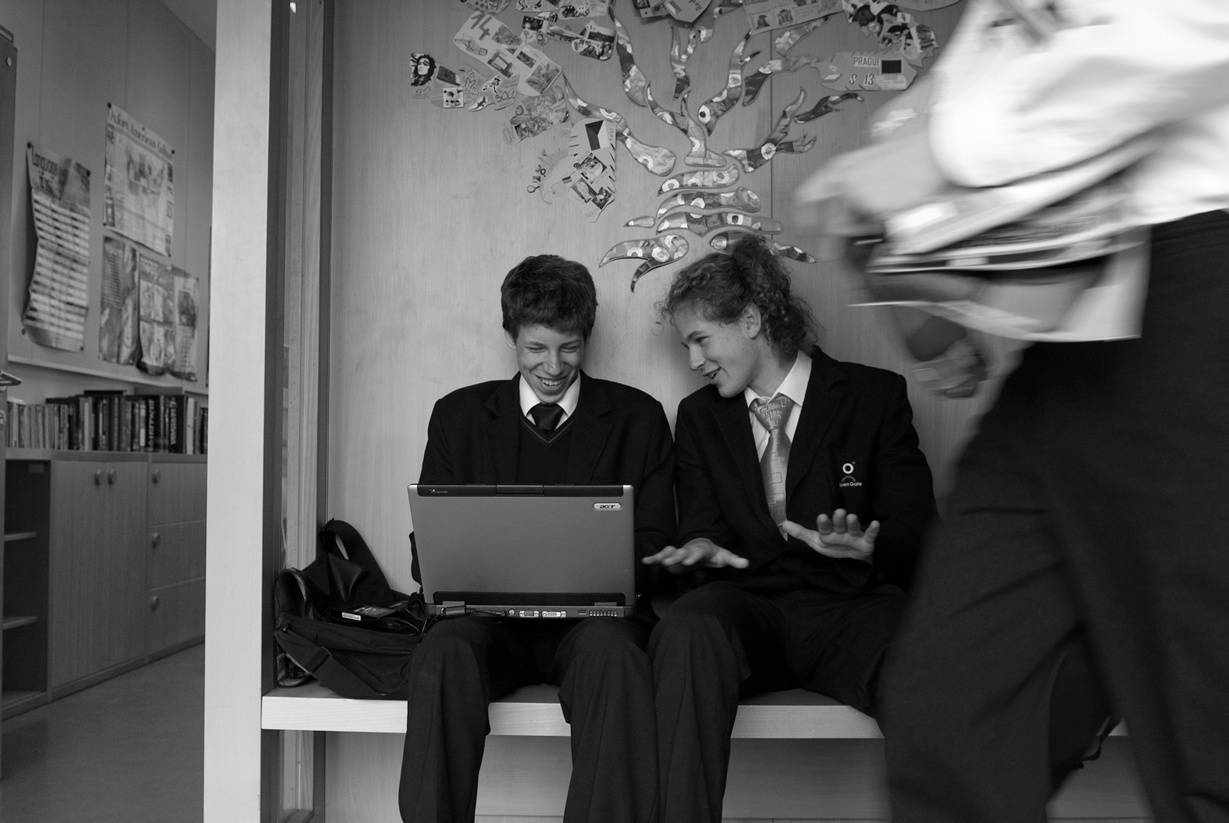 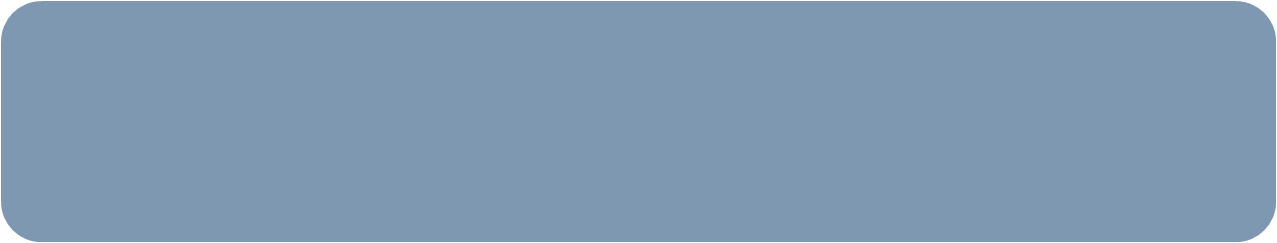 ABSOLVENTI 2009
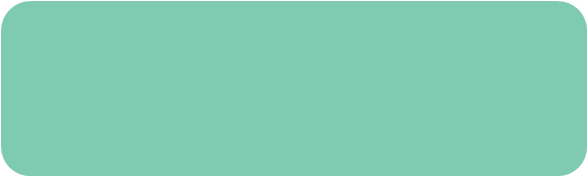 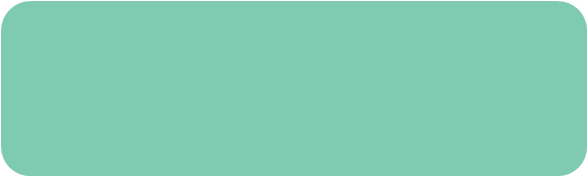 USA
Darthmouth College
University of Chicago
Velká Británie
Bath Spa University
London Metropolitan University
Newcastle University
University of Aberdeen
University of Birmingham
University of Manchester
Švýcarsko
Univerzitat Luzern
 Itálie
Bocconi School Milano
Česká republika
UK, Právnická fakulta
UK, Filosofická fakulta
UK, Fakulta hum. studií
UK, Fakulta sociálních věd
UK, Pedagogická fakulta
ČVUT, Fakulta architektury
Masarykova Univerzita
VŠE
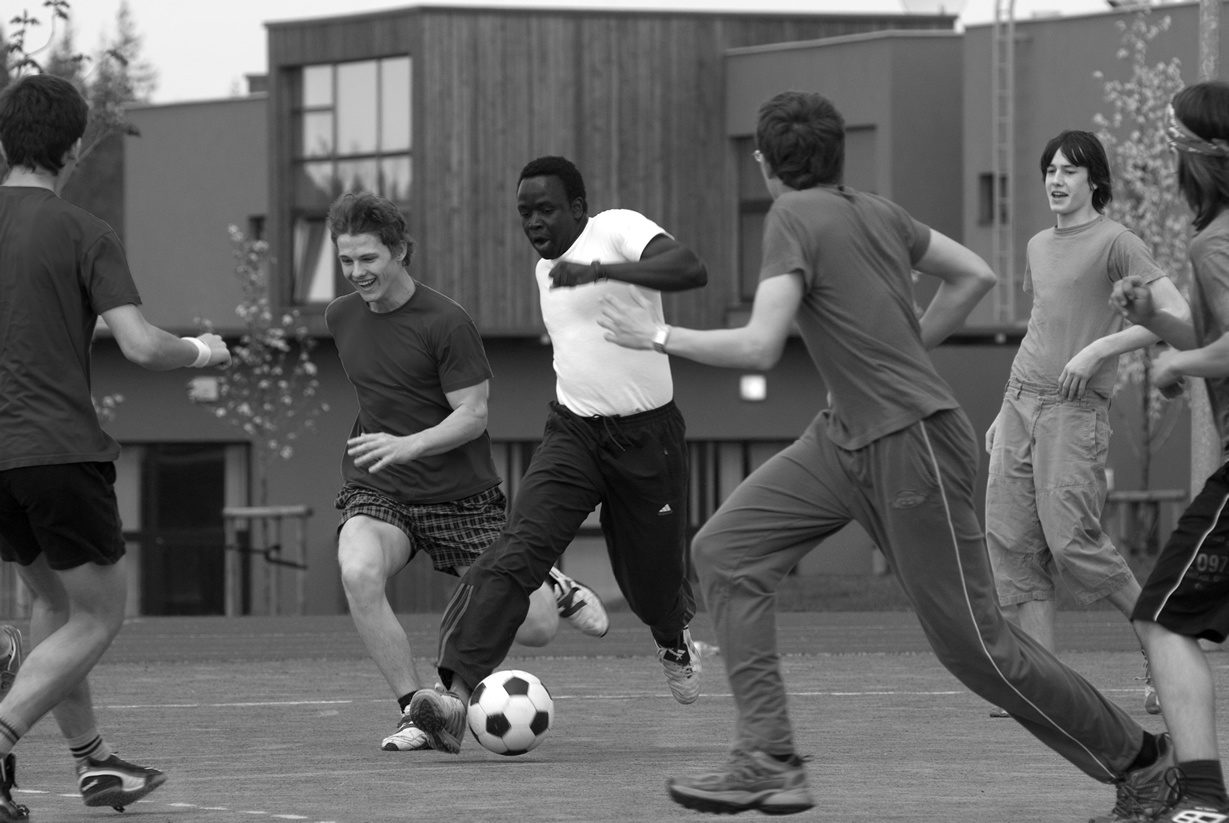 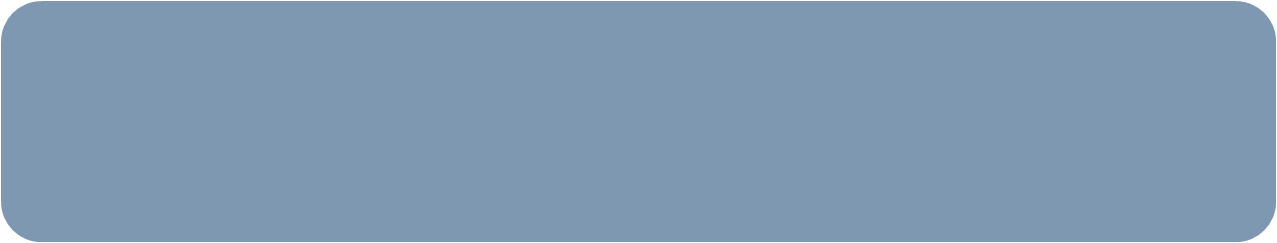 MIMOŠKOLNÍ AKTIVITY
ROZVOJ TĚLA I DUCHA
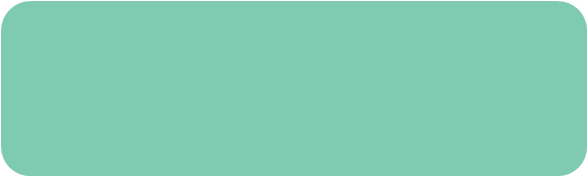 Duke of Edinburgh Award
Cena vévody z Edinburghu
Sport
Umění
Práce pro komunitu
Expedice
IB program – C.A.S.
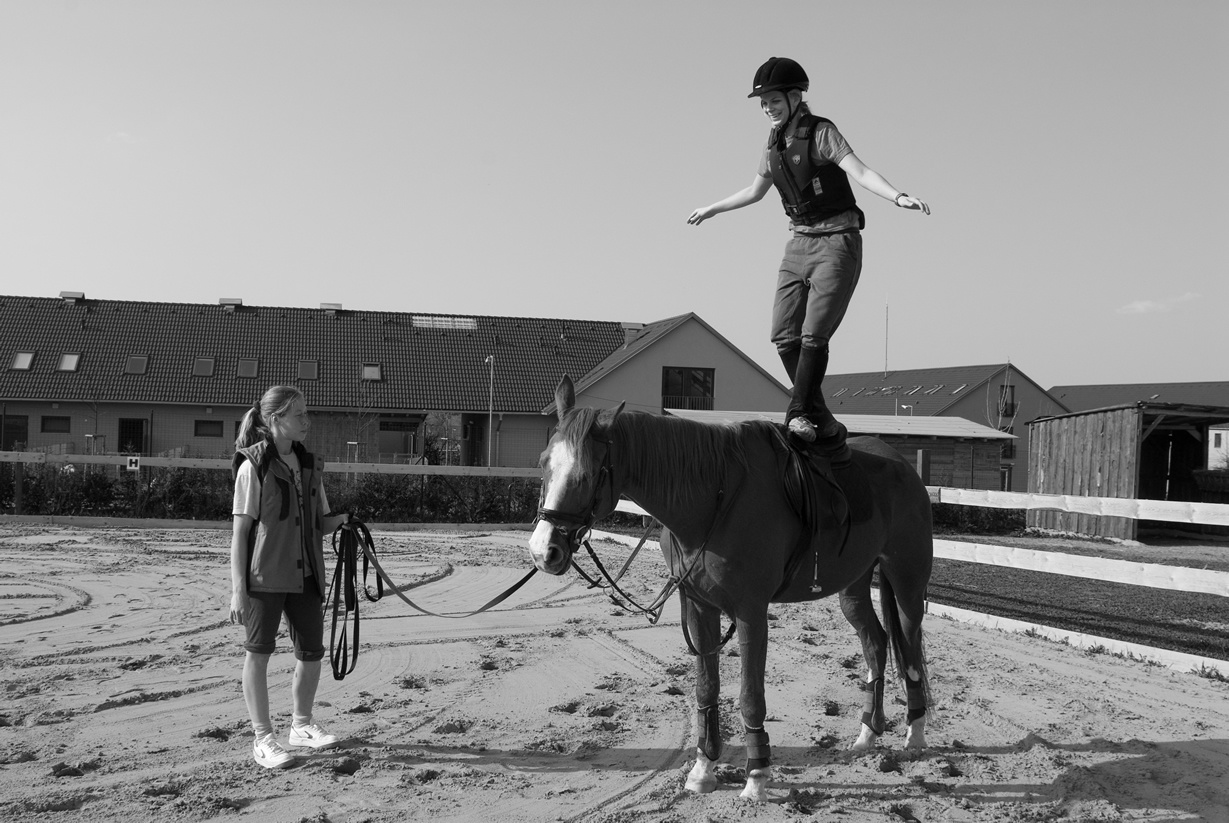 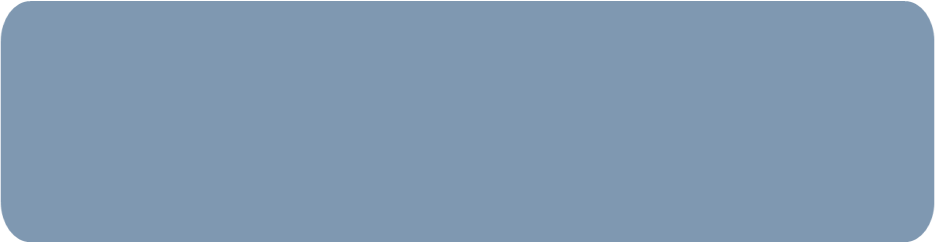 SPORT
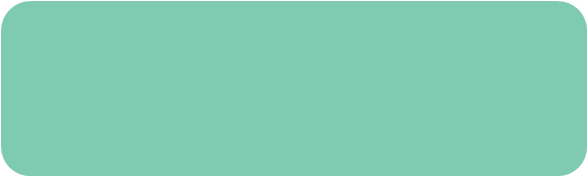 Jezdectví, plavání, jóga, kickbox, florbal, posilování, basketbal, fotbal, volejbal, atletika, cyklistika
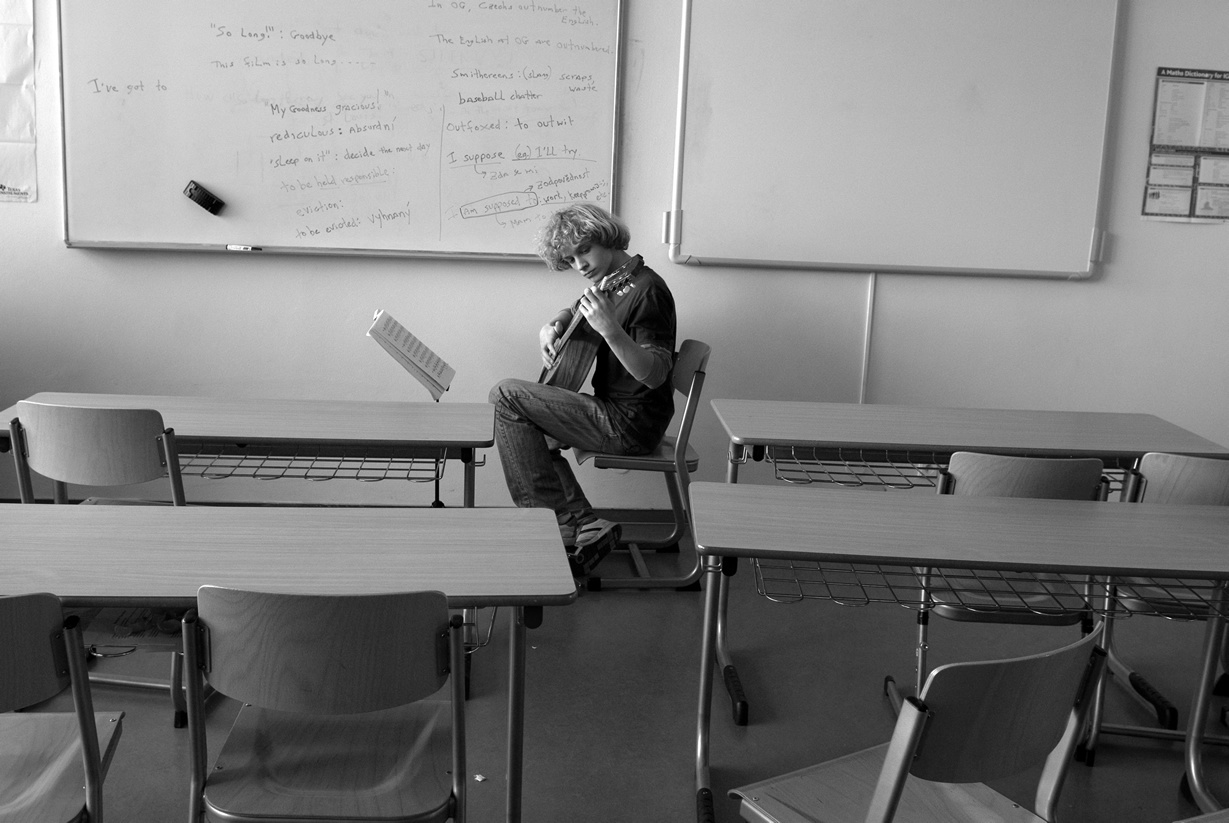 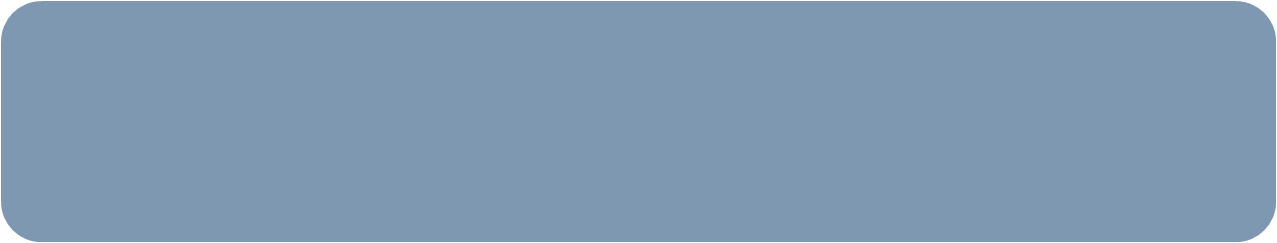 HUDBA
ROZVOJ TALENTU
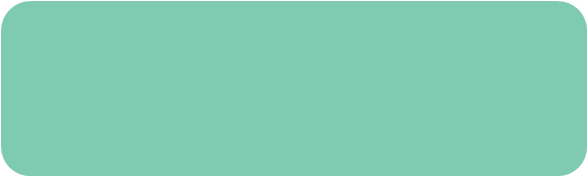 Kytara
Sborový a sólový zpěv
Bicí
Klavír
Tanec 
Fotografie
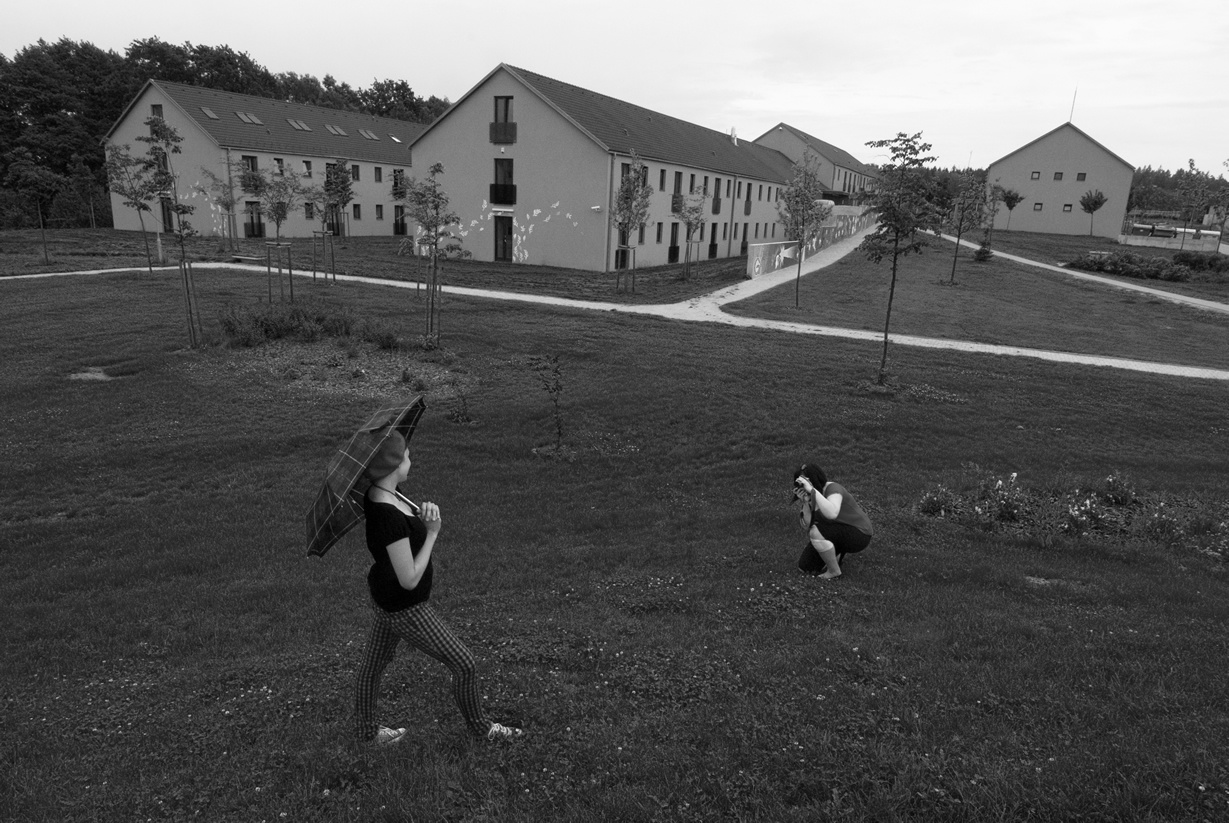 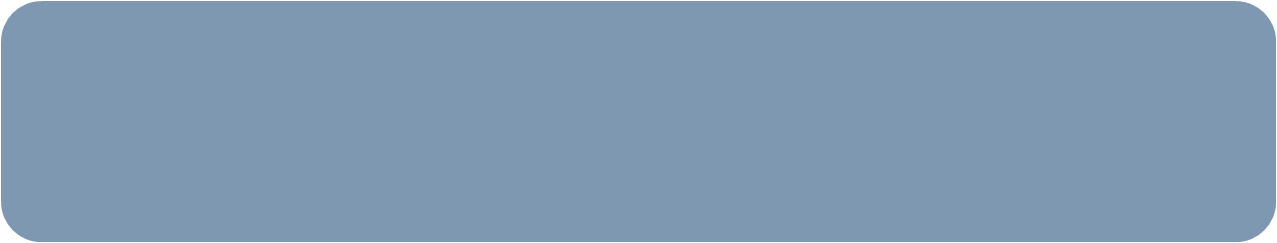 KOMUNITNÍ ČINNOST
POMOC KOMUNITĚ A POTŘEBNÝM
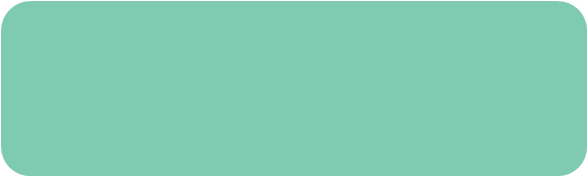 INTERNÍ
Pomoc při projektech
Práce v knihovně a na kolejích
Studentská rada
Časopis
EXTERNÍ
Olivova léčebna
Domovy důchodců
Projekty pro ZŠ
Charitativní akce
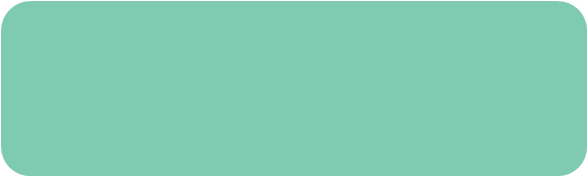 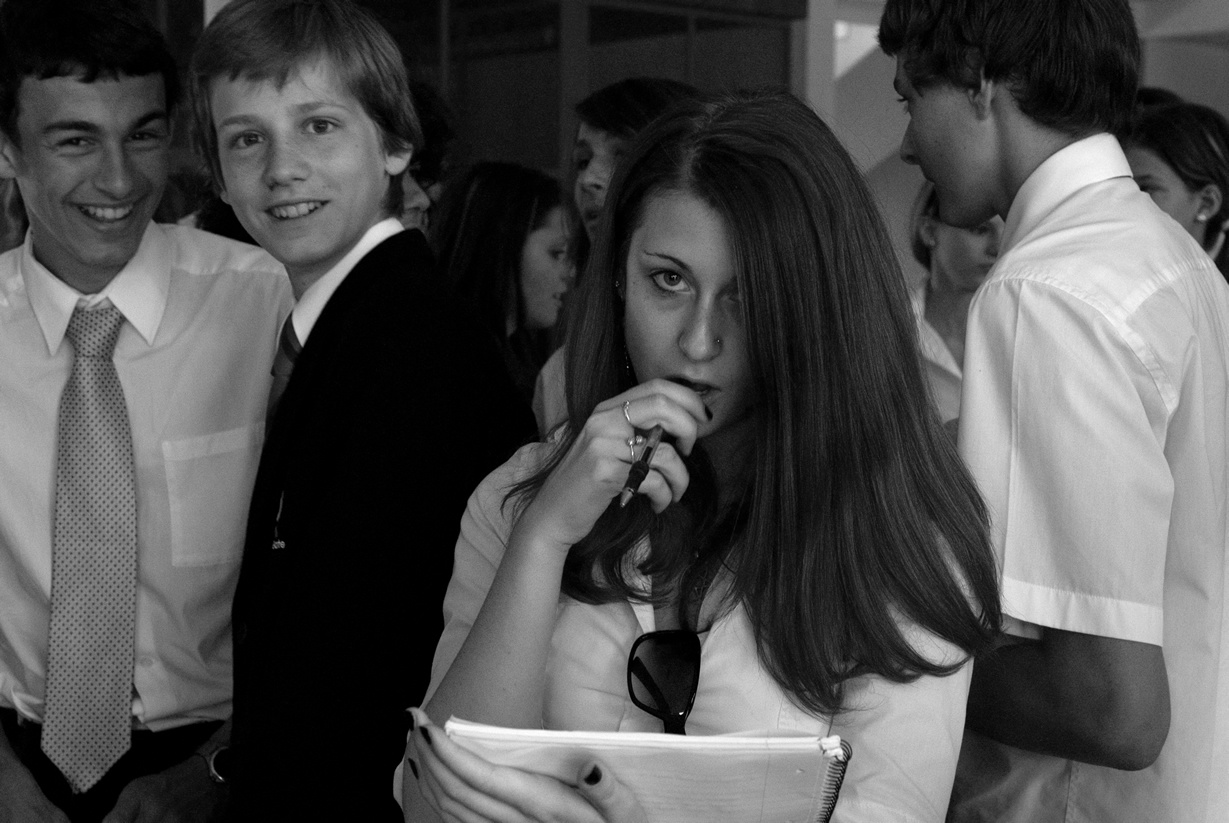 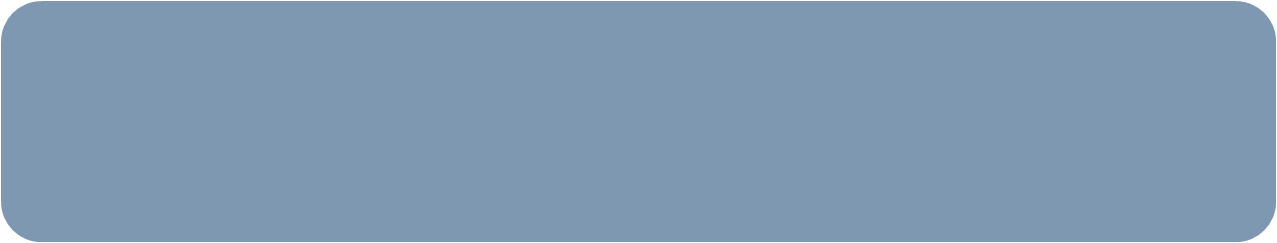 AKADEMICKÁ ZÁJMOVÁ ČINNOST
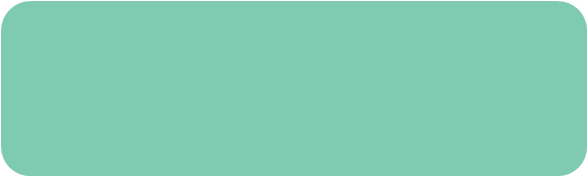 Debatní liga
Projekt OSN
Semináře
Jazyky
Global School
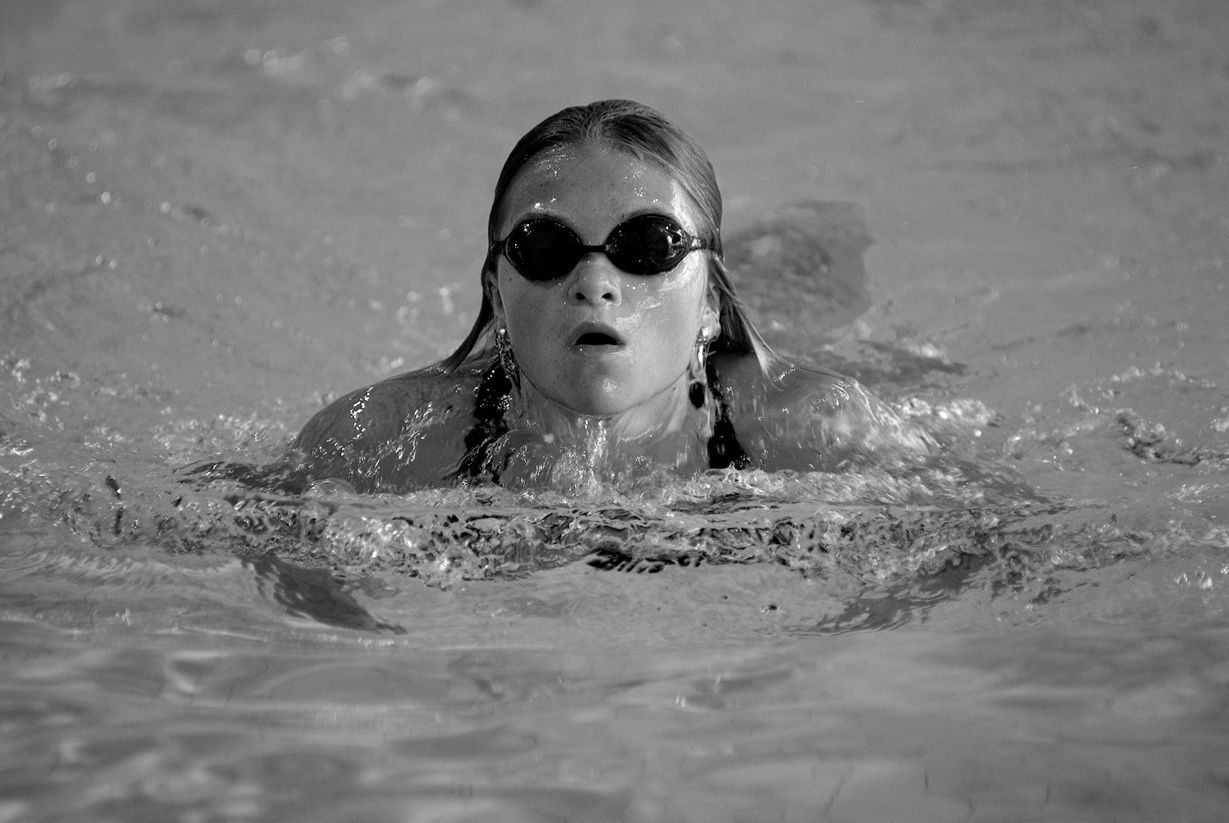 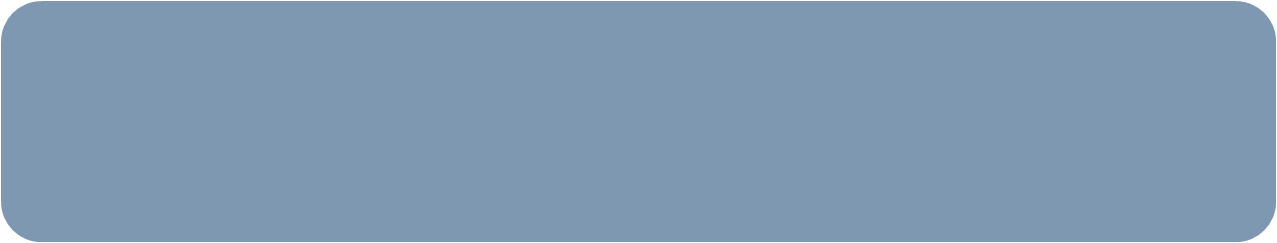 VOLNÝ ČAS
AREÁL OPEN GATE
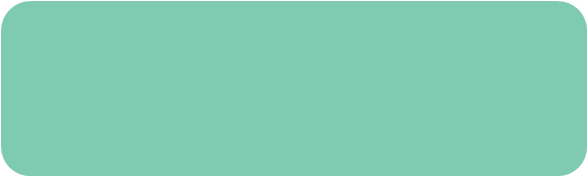 DIVADLO
KNIHOVNA
TĚLOCVIČNA
BAZÉN
HOSPODÁŘSTVÍ
KAVÁRNA
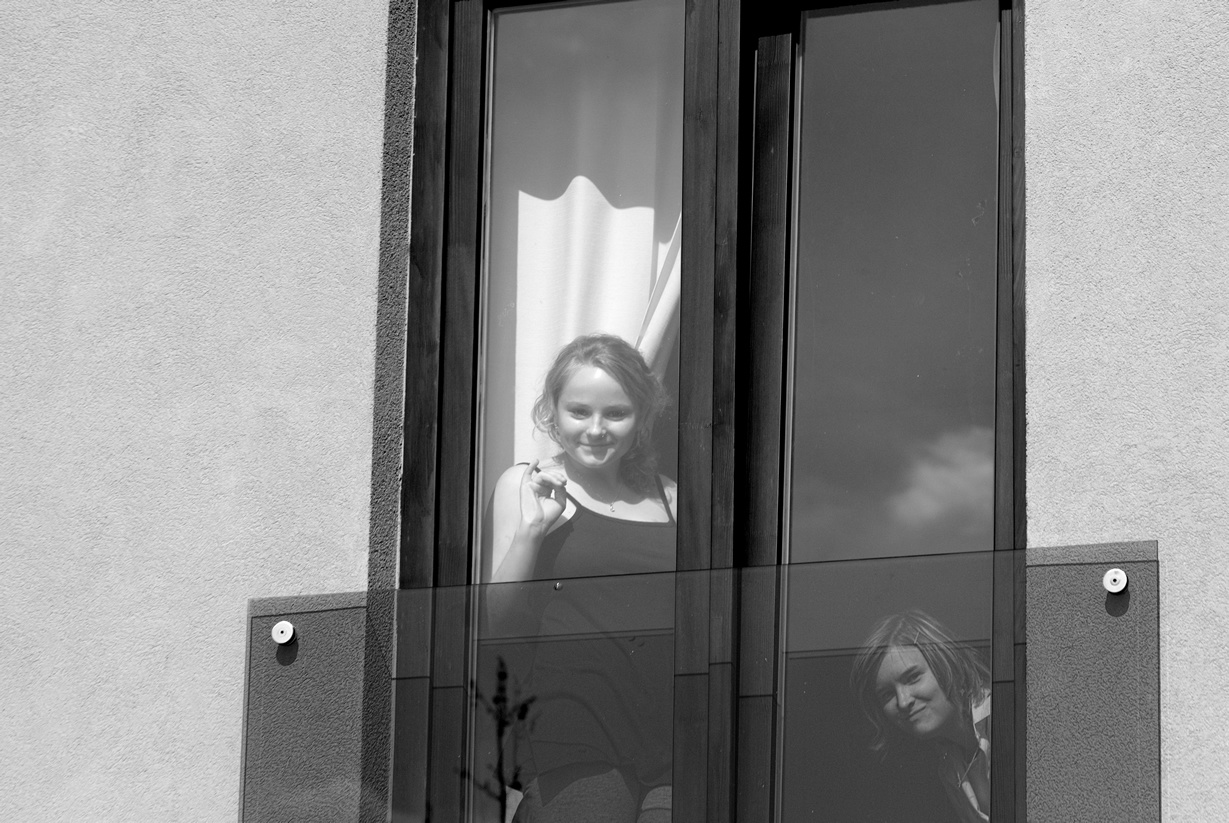 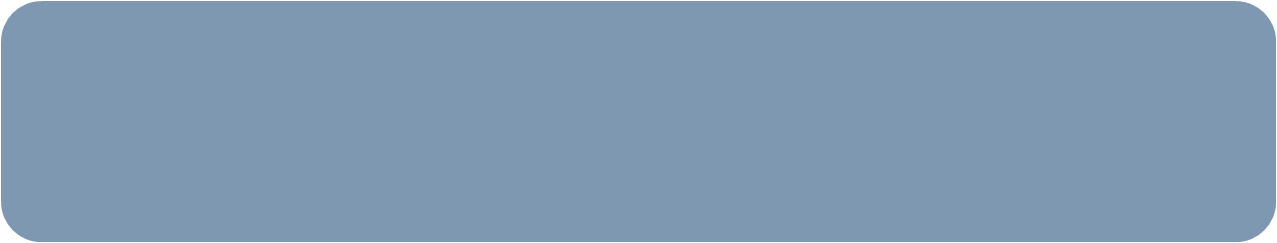 ŽIVOT V OPEN GATE
MODERNĚ KONCIPOVANÉ KOLEJE
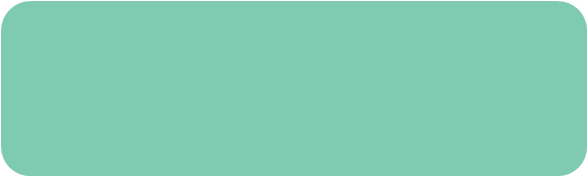 Čtyři koleje
Společný prostor
Pokoje (2 i 1 lůžkové)
Vybavené kuchyňky
Počítače
Wifi internet
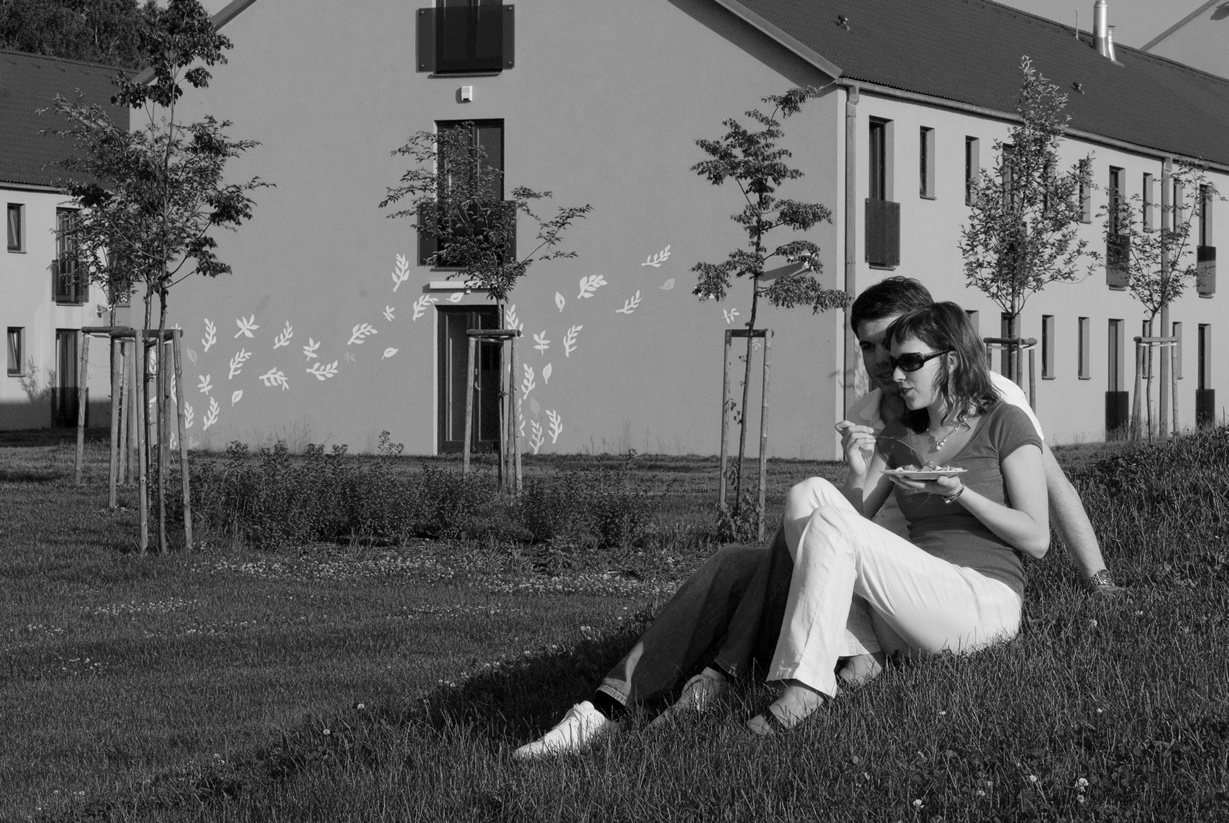 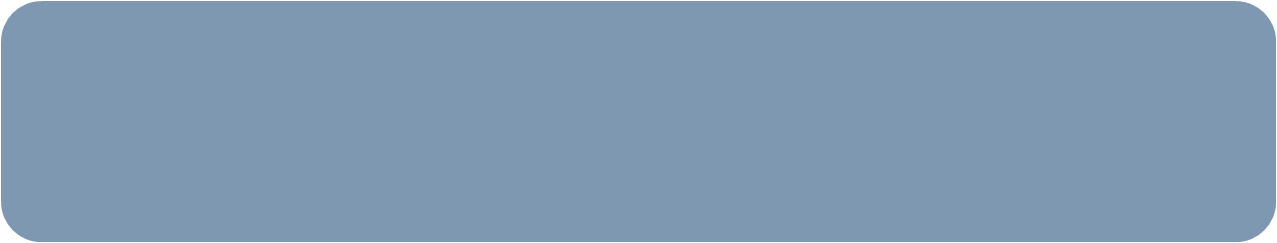 KOLEJE
SAMOSTATNOST A ODPOVĚDNOST
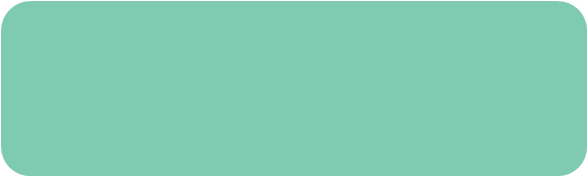 Vychovatel na jedno patro
Organizace dle věku
Systém privilegií
Spoluúčast na dění
Pomoc se studiem
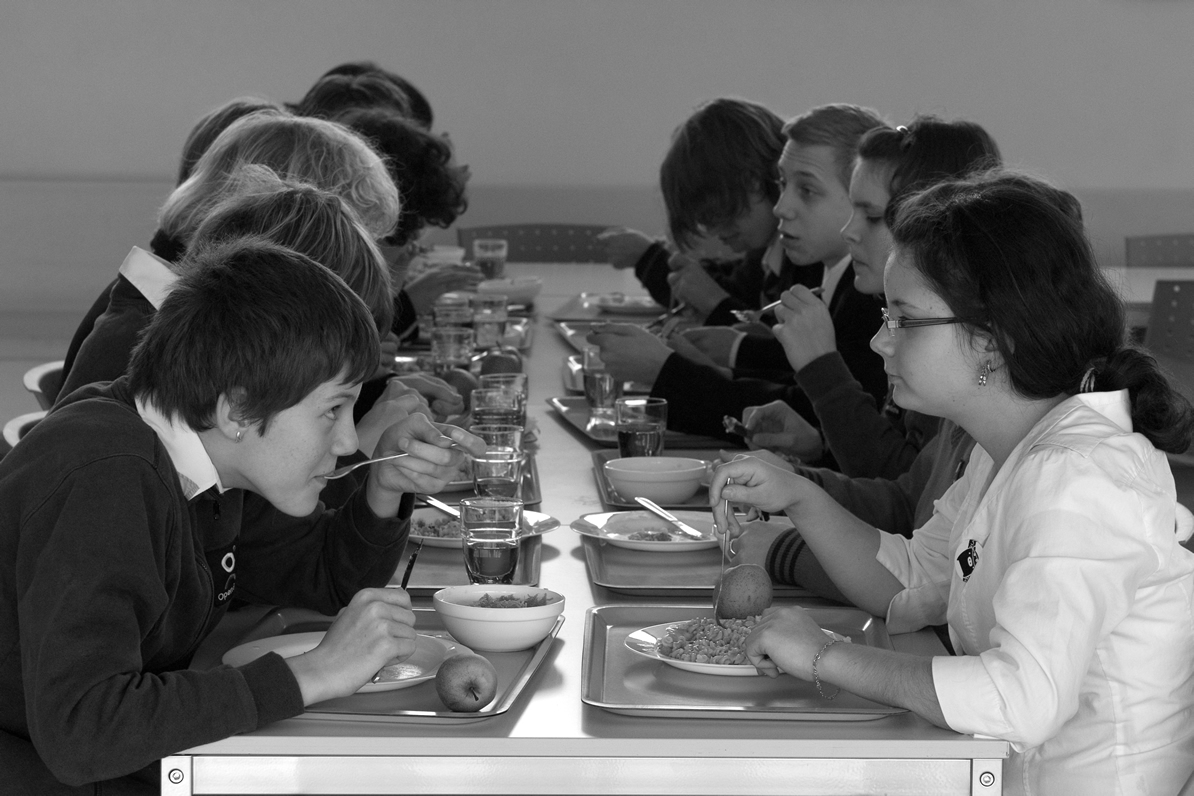 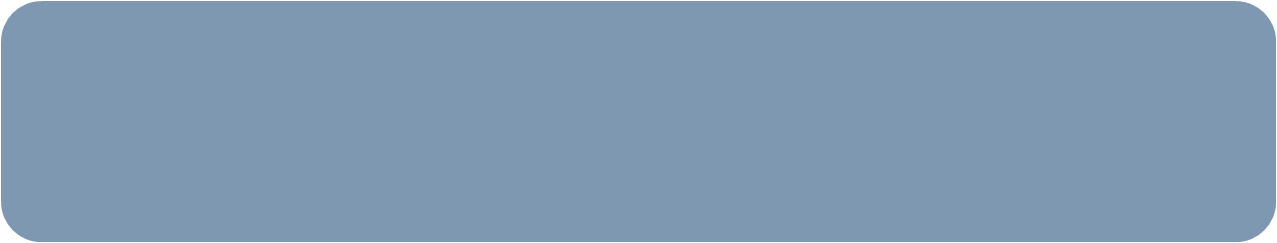 STRAVOVÁNÍ
PESTRÁ A ZDRAVÁ KUCHYNĚ
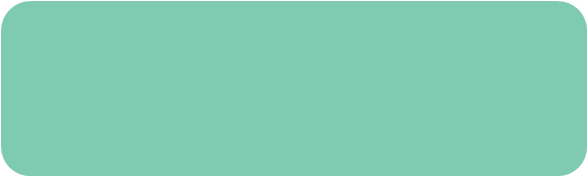 SNÍDANĚ
SVAČINA
OBĚD – 3 JÍDLA
SVAČINA
VEČEŘE
2. VEČEŘE
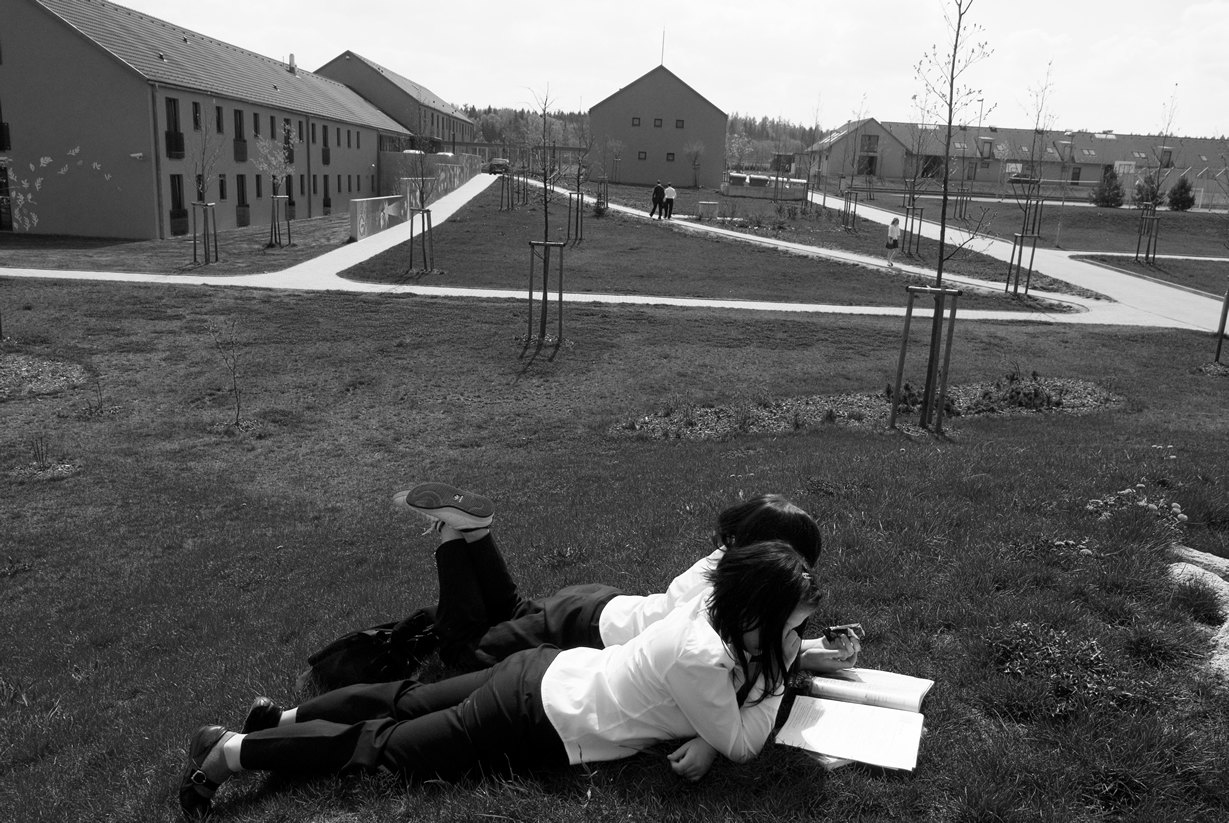 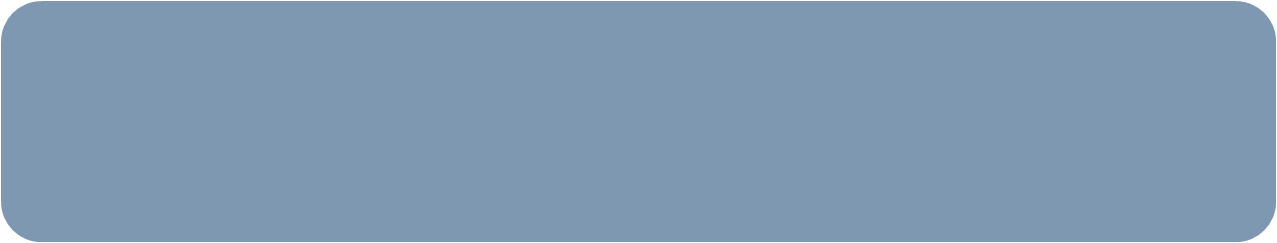 STUDENTSKÉ VÝMĚNY
ZÁŽITEK A ZKUŠENOST
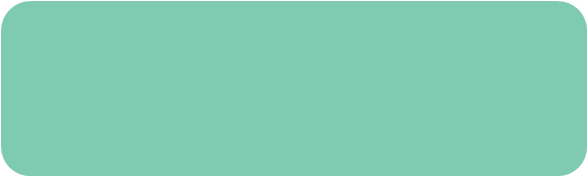 Wymondham College, VB

BASIS School, USA

Lycee Campostel, Francie

IB School Cairo, Egypt

UWC of Adriatic, Itálie

IB Banja Luka, Bosna 

UWC Mostar, Bosna
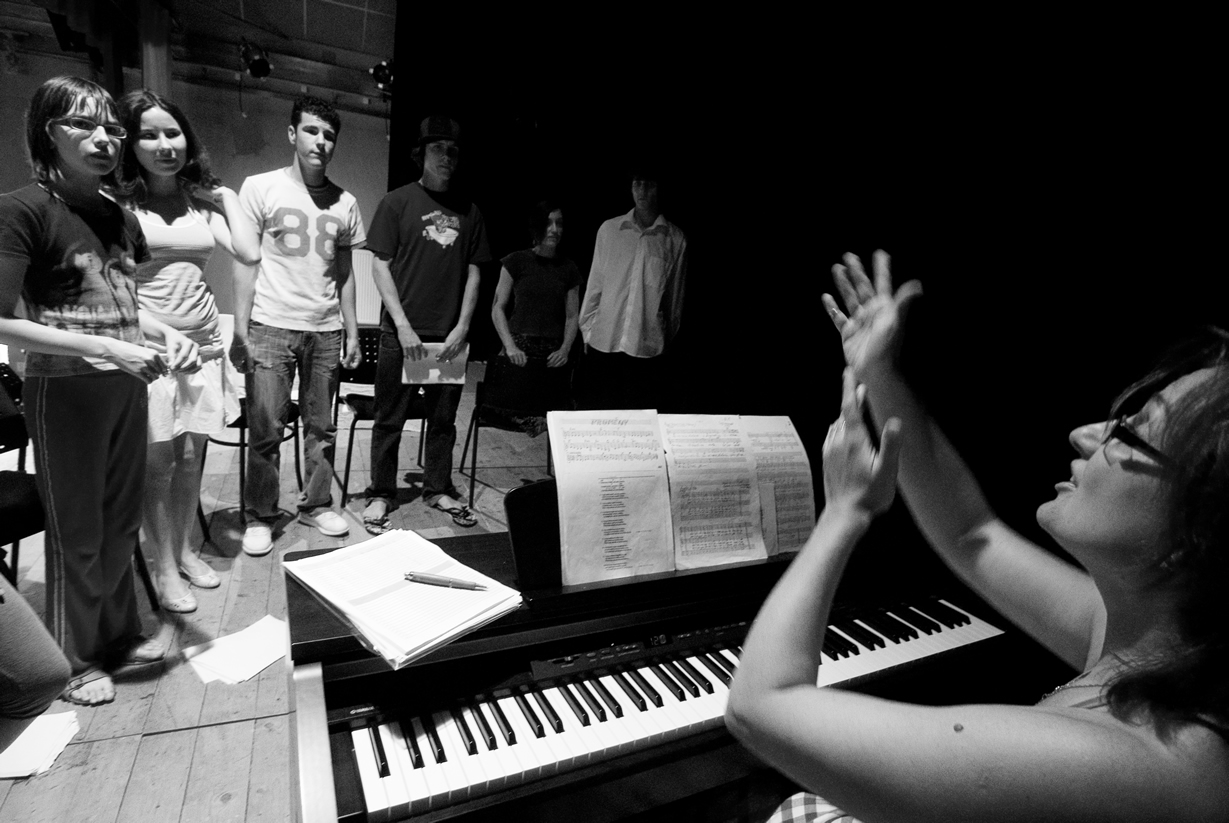 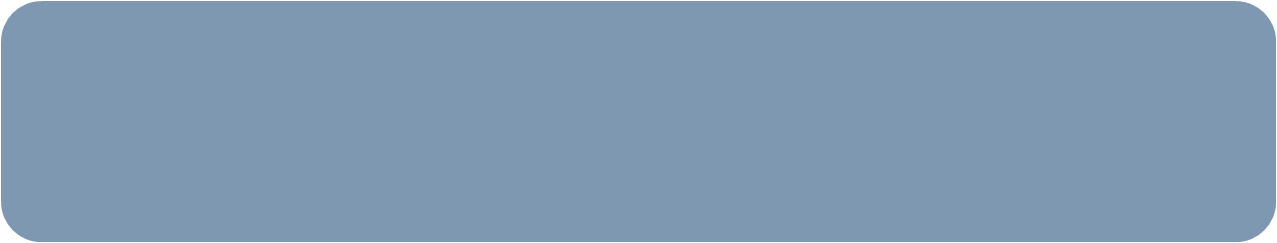 USKUTEČŇOVANÉ  AKCE
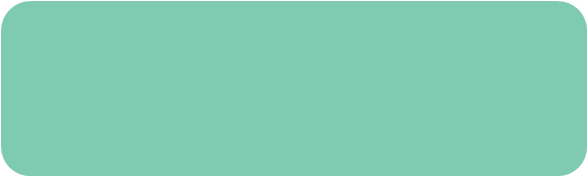 VÁNOČNÍ VEČEŘE
KULTURA PRO RODIČE
MATURITNÍ PLESY
BLUE VAN FESTIVAL
CHARITATIVNÍ AUKCE
MEZINÁRODNÍ VIKEND
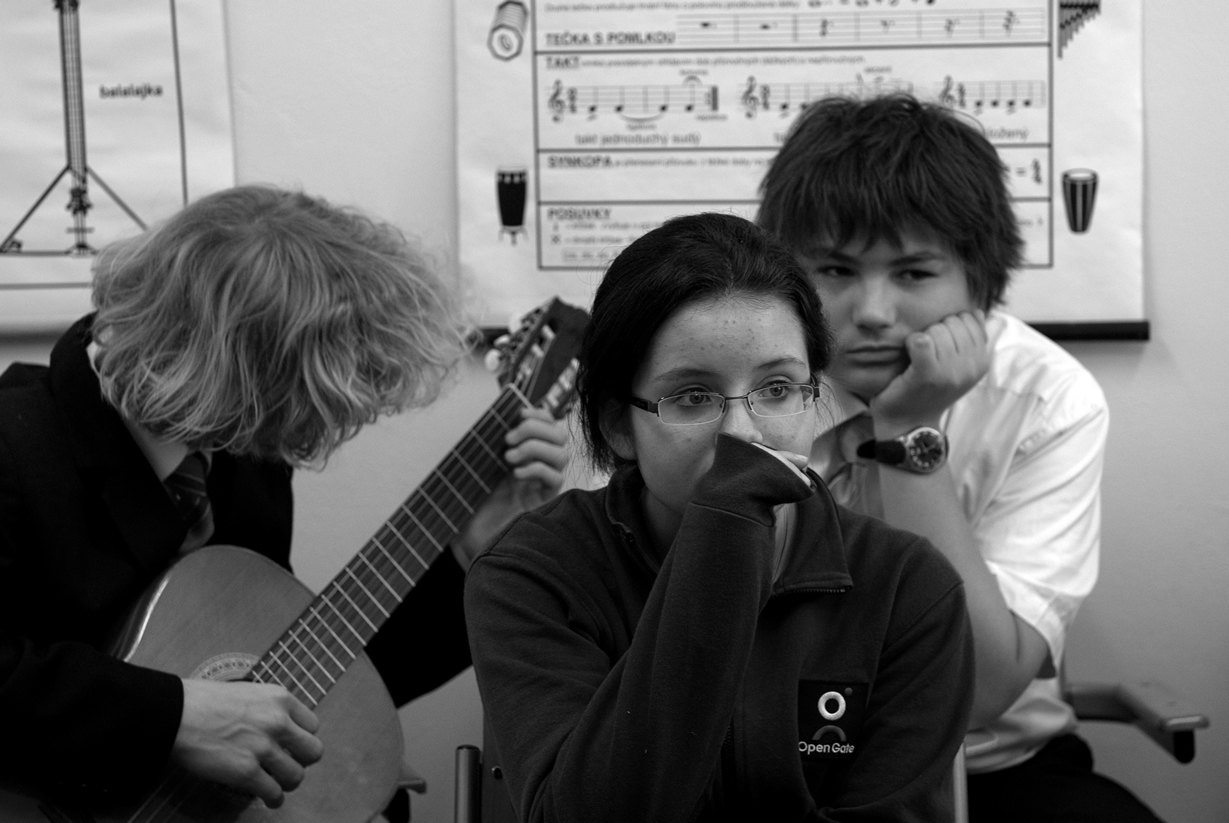 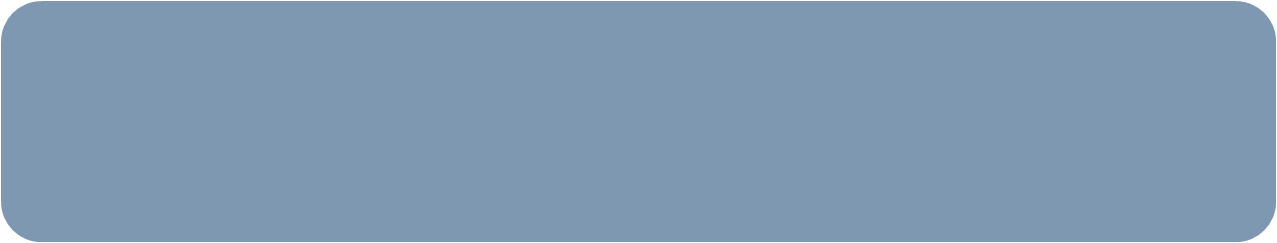 a taková je OPEN GATE…